Profesor: 
Ing. María Guadalupe Vázquez SantosEnero-Junio 2016
Área Académica de Física
Materia: Mecánica
Unidad IV Dinámica
Tema: Leyes de Newton
Tema: Leyes de Newton
Abstract: 
In this presentation we talk about Issac Newton made ​​contributions to humanity. In their studies and research it provides three laws and the law of universal gravitation
11/01/2016
Leyes de Newton
2
11/01/2016
Leyes de Newton
3
Contenido
Introducción
Primera Ley de Newton
Segunda Ley de Newton
Tercera Ley de Newton
Ejemplo resuelto
Ley de la gravitación Universal
Ejemplo resuelto
Bibliografía
Preguntas y repuestas
11/01/2016
Leyes de Newton
4
Introducción
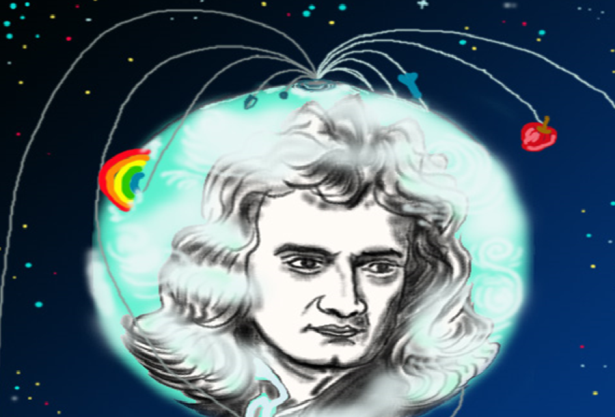 Issac Newton nació en Inglaterra,
observó la caída de una manzana al suelo y
a partir de ahí estableció relaciones entre
la fuerza que provocaba la caída de la
manzana y la fuerza que sostenía a la Luna
en su órbita alrededor de la Tierra.
11/01/2016
Leyes de Newton
5
Primera Ley de Newton o Ley de la inercia
«Todo cuerpo se mantiene en su estado de reposo o de movimiento rectilíneo uniforme, si la resultante de las fuerzas que actúan sobre él es cero»
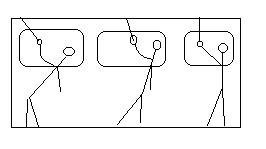 11/01/2016
Leyes de Newton
6
Segunda Ley de Newton o Ley de la proporcionalidad entre fuerzas y aceleraciones
«Toda fuerza resultante aplicada a un cuerpo le produce una aceleración en la misma dirección en que actúa»
 La magnitud de dicha aceleración es directamente proporcional a la fuerza aplicada e inversamente proporcional a la masa del cuerpo.
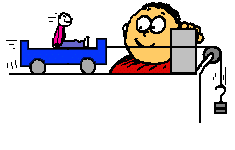 11/01/2016
Leyes de Newton
7
Segunda Ley de Newton o Ley de la proporcionalidad entre fuerzas y aceleraciones
11/01/2016
Leyes de Newton
8
Segunda Ley de Newton o Ley de la proporcionalidad entre fuerzas y aceleraciones
11/01/2016
Leyes de Newton
9
Tercera Ley de Newton o Ley de la acción y la reacción
“A toda fuerza (llamada acción) se opone otra igual (llamada reacción), con la misma dirección pero en sentido contrario”
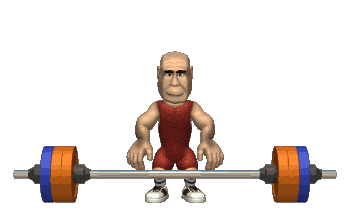 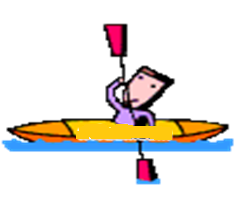 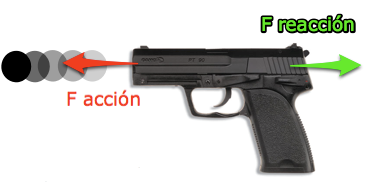 11/01/2016
Leyes de Newton
10
Ejemplo
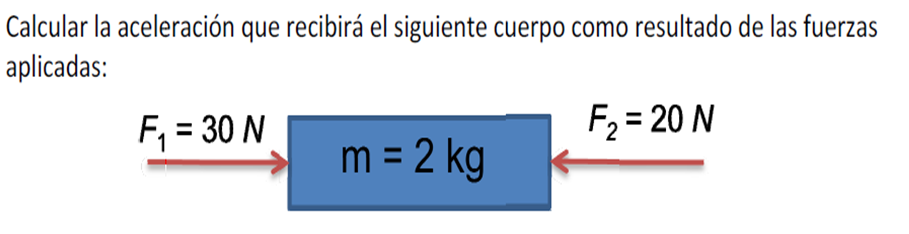 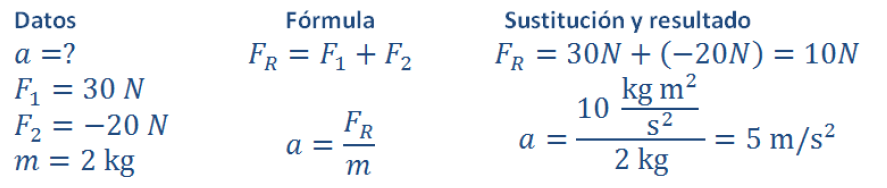 11/01/2016
Leyes de Newton
11
Ley de la Gravitación Universal
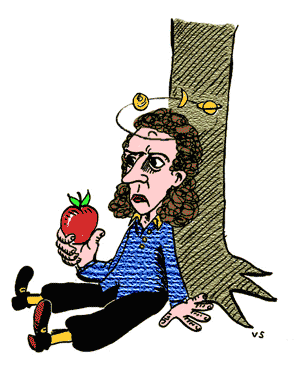 11/01/2016
Leyes de Newton
12
Ejemplo
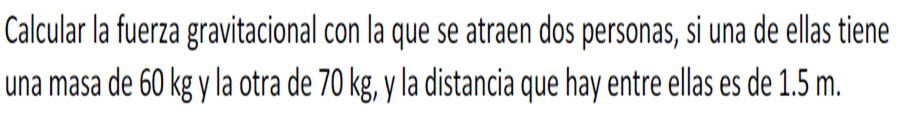 .
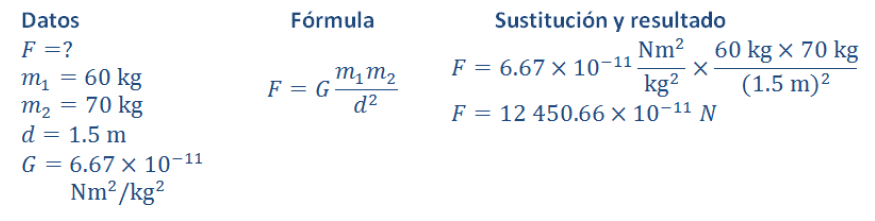 11/01/2016
Leyes de Newton
13
Bibliografía
Buffa, W. (s.f.). Física. Pearson.
Hewitt, P. (s.f.). Física Conceptual. Addison Wesley.
Tippens. (s.f.). Física: Conceptos y Aplicaciones. Mc Graw-Hill.
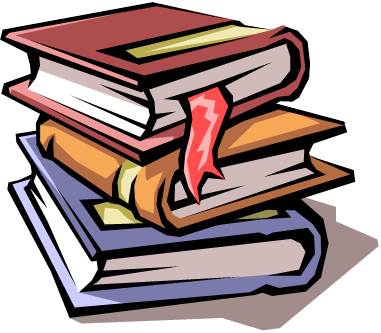 11/01/2016
Leyes de Newton
14
Gracias por su atención¿Preguntas?
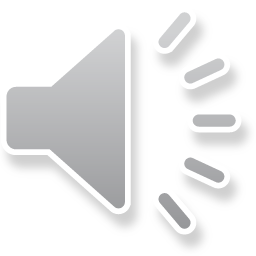 Ing. María Guadalupe Vázquez Santos
Correo Electrónico: lupitavazsan@yahoo.com.mx
11/01/2016
Leyes de Newton
15